Making the business case for mental health
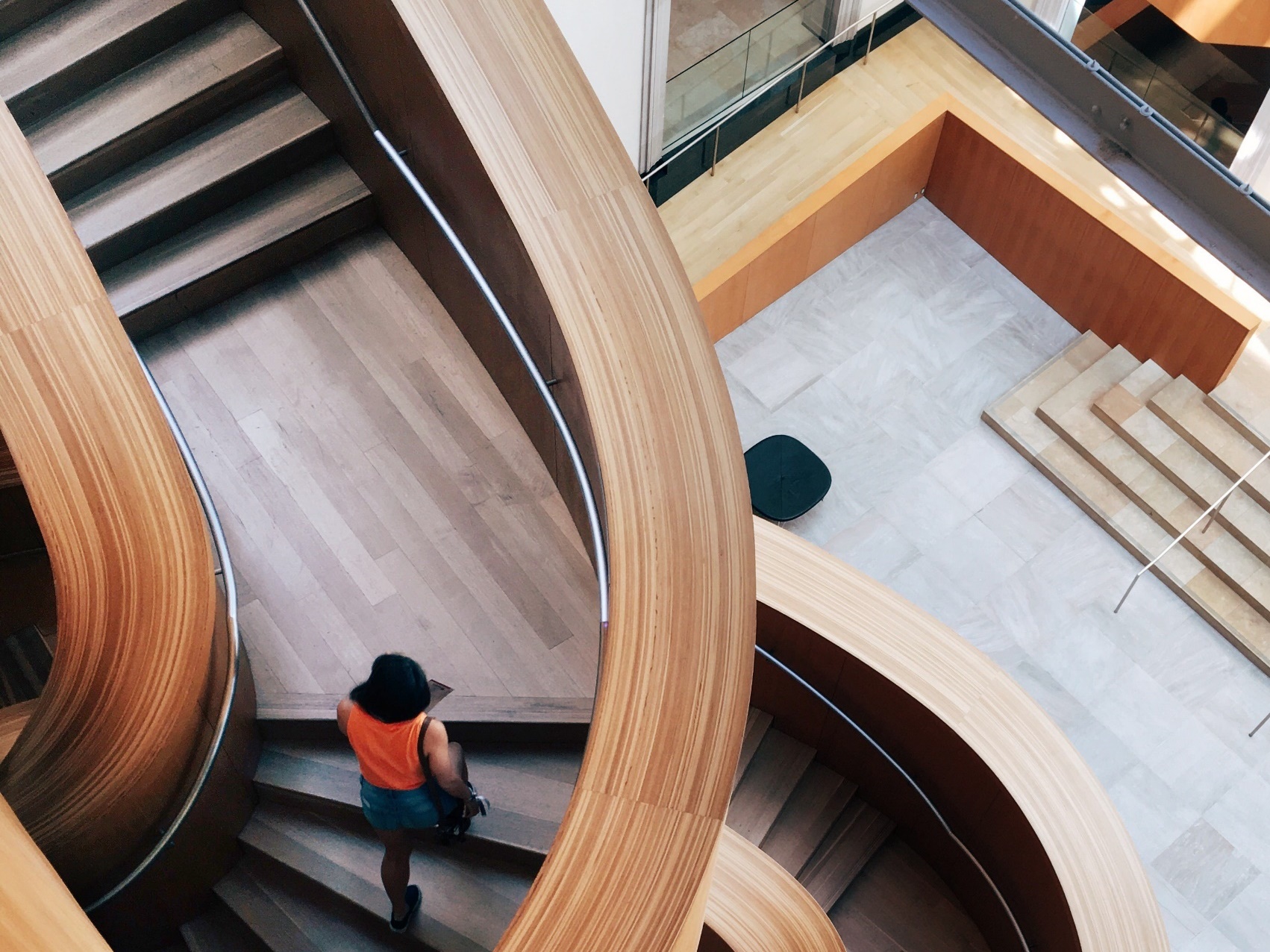 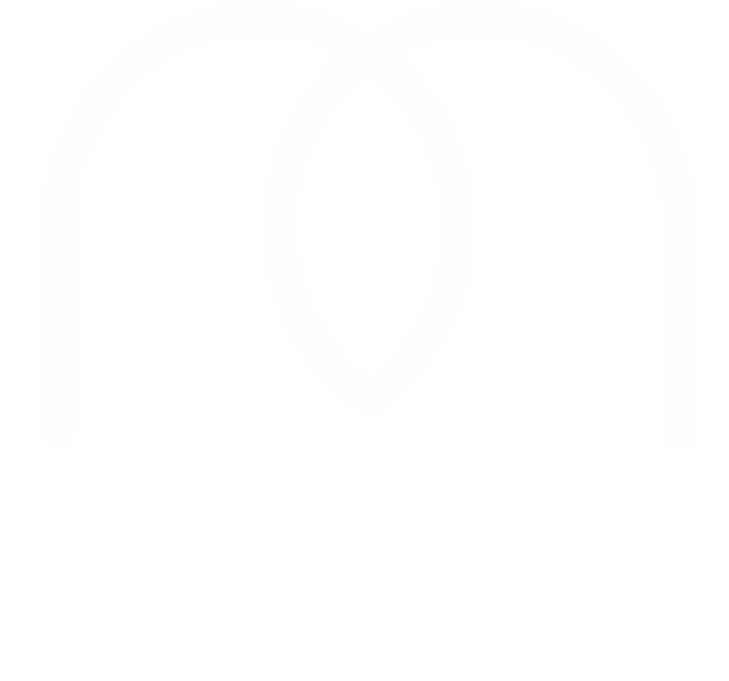 mhfaengland.org
@MHFAEngland
© MHFA England 2019
What is mental health?
What is mental health?
Mental health is part of our overall health. It's about:

How we feel, think, and behave 
How we cope with the ups and downs of everyday life
How we feel about ourselves and our life
How we see ourselves and our future
How stress affects us
How we deal with negative events
Our self-esteem and confidence
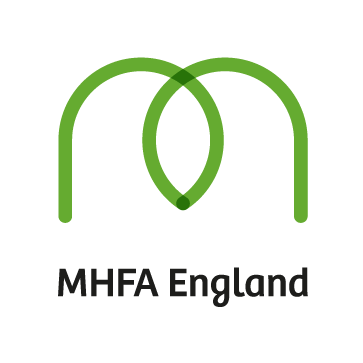 “A healthy workplace is one where employees and managers work together to protect and promote their health, safety and wellbeing and the sustainability of the business.”
World Health Organisation
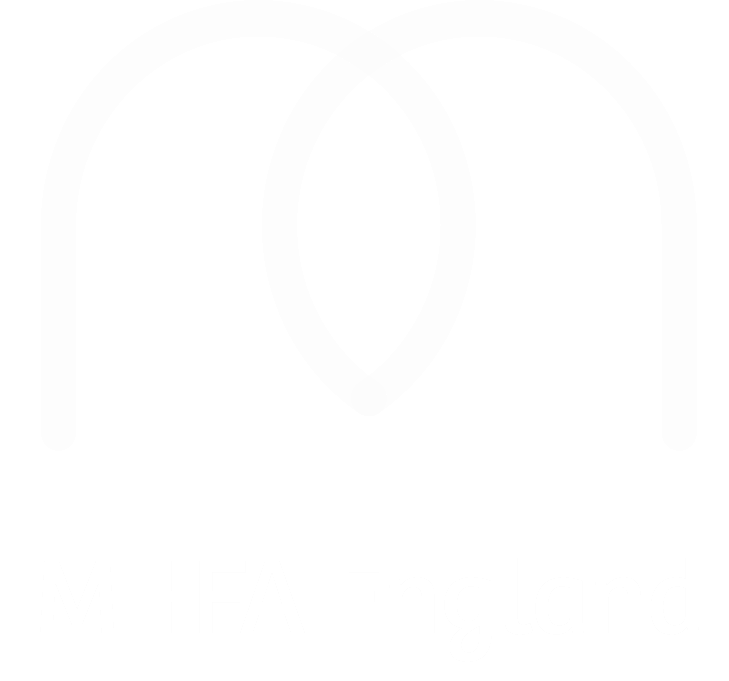 True or false quiz
1
Stress, anxiety and depression are the third biggest cause of sickness absence in our society
False
They are the biggest. 

Work-related stress, depression or anxiety accounts for 44% of work-related ill health and 57% of working days lost, in 2017/18. 

Health and Safety Executive, 2018: Work related Stress, Anxiety and Depression Statistics in Great Britain
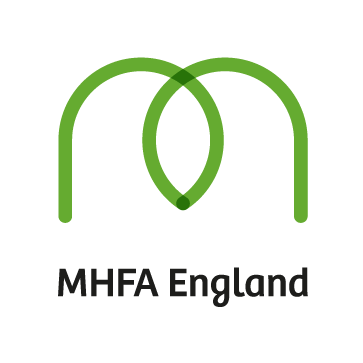 [Speaker Notes: Note: This figure refers to those who have disclosed the reason for their sick leave. The likelihood is there are many more cases of mental health-related absence being misreported, due to the stigma still associated with mental health. For example, a person experiencing severe anxiety calls in sick to work with a stomach bug because they do not feel able to disclose their mental health issue to their line manager. 

Reporting mental health issues in the workplace is much lower than for other ill health conditions due to reasons of stigma and a lack of knowledge and training on how to support friends and colleagues in the workplace.
https://www2.deloitte.com/content/dam/Deloitte/uk/Documents/public-sector/deloitte-uk-workplace-mental-health-n-wellbeing.pdf]
True or false quiz
2
Mental ill health costs UK employers an estimated £33-42 billion per year
True
For the UK economy as a whole, these costs are up to £99 billion per year.


Deloitte, 2017: Mental Health and Wellbeing in Employment
Investors in People, 2018: Managing Mental Health in the Workplace
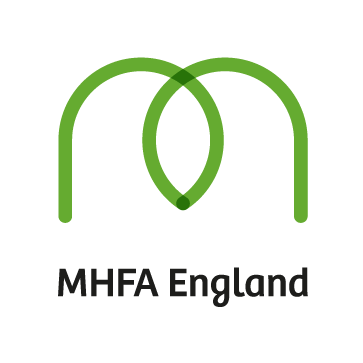 [Speaker Notes: For more information see also: http://www.centreformentalhealth.org.uk/News/mental-health-problems-at-work-cost-uk-economy-349bn-last-year-says-centre-for-mental-health]
True or false quiz
3
Suicide is the leading cause of death for men under 50 in the UK
True
People with a diagnosed mental health condition have been shown to be at a higher risk of attempting and completing suicide.

Office for National Statistics, 2017: Suicides in the UK: 2016 registrations
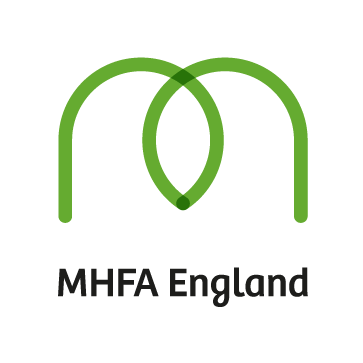 [Speaker Notes: Note: it is likely that there are multiple complex reasons for the high suicide rate among this group. Factors may include: lack of access to services, services not being set up or tailored to their needs, traditional gender roles discouraging men from discussing their mental health or asking for support, and being more likely to use alcohol and other substances as coping methods which can increase risk taking behaviour. For more information, visit www.menshealthforum.org.uk/key-data-mental-health]
True or false quiz
4
40% of people with diagnosable mental illness receive no treatment at all
False
It’s 75%

Department of Health, 2014: Chief Medical Officer annual report: public mental health
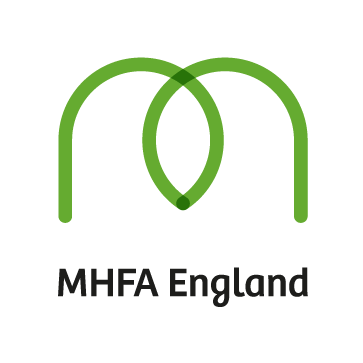 [Speaker Notes: Note: These statistics show us that people aren’t accessing services when they need to, but the question is why? We believe that stigma and a lack of awareness about mental health, including not knowing when or how to seek support, plays a major role. Workplaces have the opportunity to create change here by challenging stigma, increasing awareness and ensuring access to appropriate support for employees.]
Why invest in employee mental health?
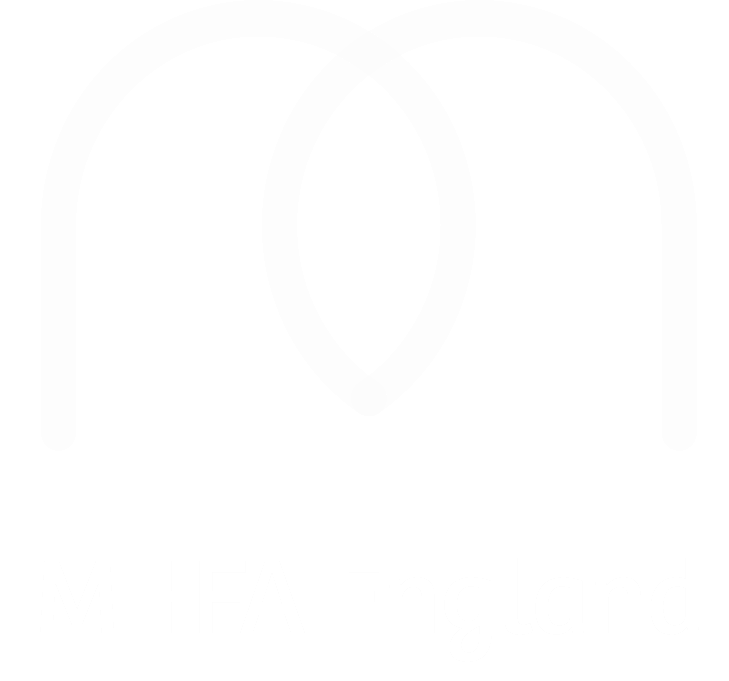 1
We all have mental health
Mental health issues are common:
61%
of UK employees have experienced a mental health issue due to work or where work was a contributing factor
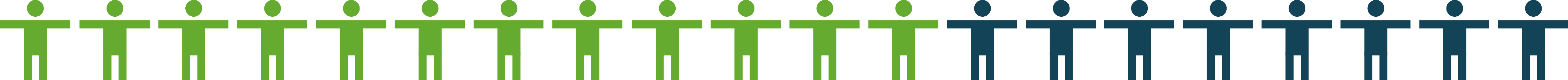 33%
of the UK workforce have been formally diagnosed with a mental health condition at some point in their lifetime
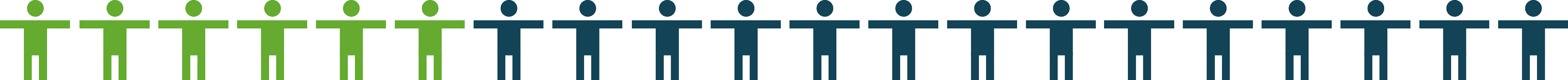 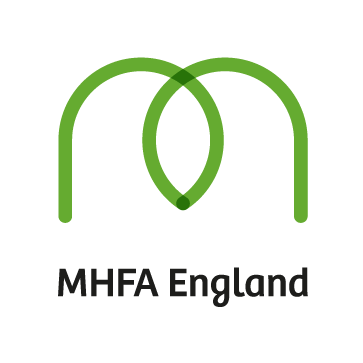 Business in the Community, 2018: Mental Health at Work summary report
2
Cut absences & presenteeism
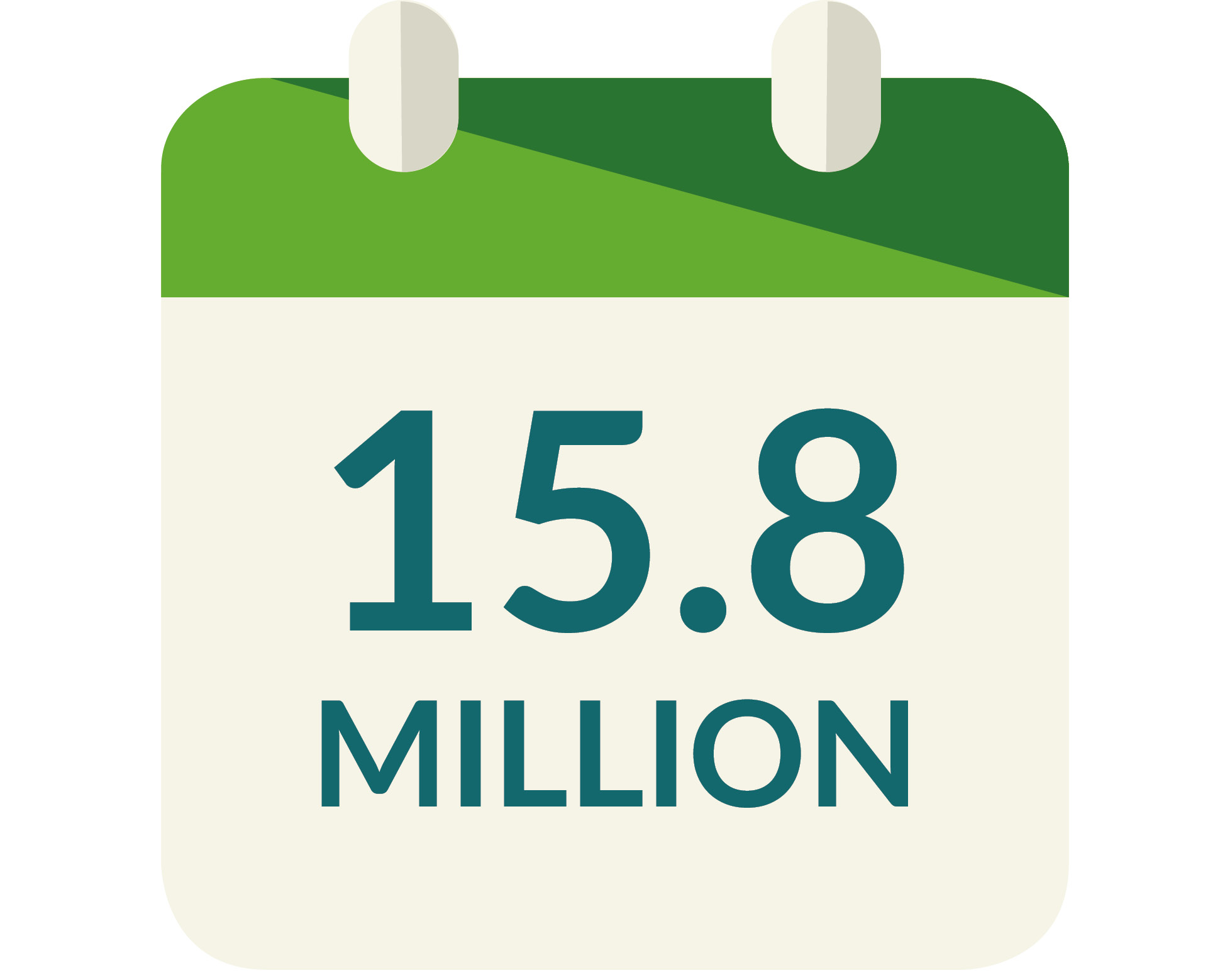 days of sickness absence caused by mental health issues (including stress, depression and anxiety) in the UK in 2016
Office for National Statistics, 2017: Sickness absence in the labour market: 2016
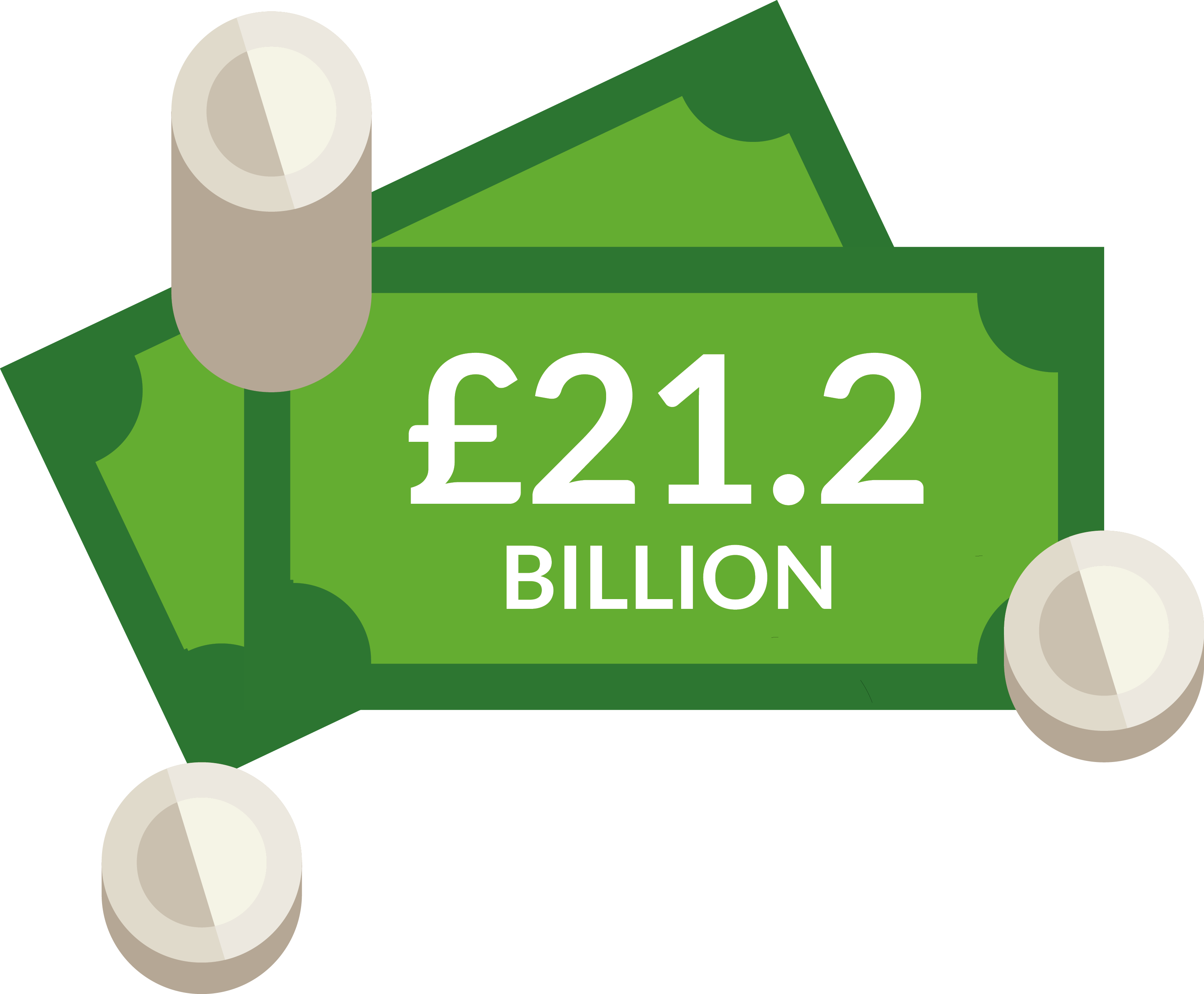 Costs of presenteeism to UK economy each year
1.8x as much productivity/working time lost as absences
Costs more to employers as prevalent among higher paid staff
Common with mental health issues due to people not feeling able to come forward or take time off
Centre for Mental Health, 2017: Mental health at work: The business costs ten years on
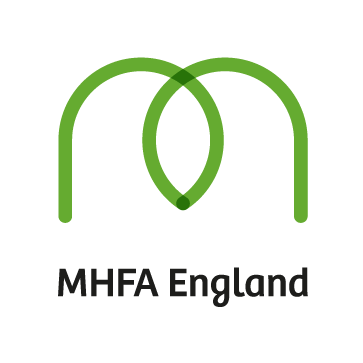 [Speaker Notes: Note: Presenteeism is when employees who are ill turn up to work regardless of how bad they are feeling. This causes productivity to drop and adversely affects workplace morale, health, and safety.]
3
Cut the costs of mental ill health
£34.9 billion
cost of work-related mental ill health to UK employers each year
£3.1 billion
£3.1 
bn
cost of replacing staff who leave their jobs due to mental ill health each year
£10.6 
bn
£21.2 
bn
Centre for Mental Health, 2017: Mental health at work: The business costs ten years on
“Simple steps to improve the management of mental health in the workplace, including prevention and early identification of problems, should enable employers to save 30% or more of these costs – at least £8 billion a year.”

Centre for Mental Health
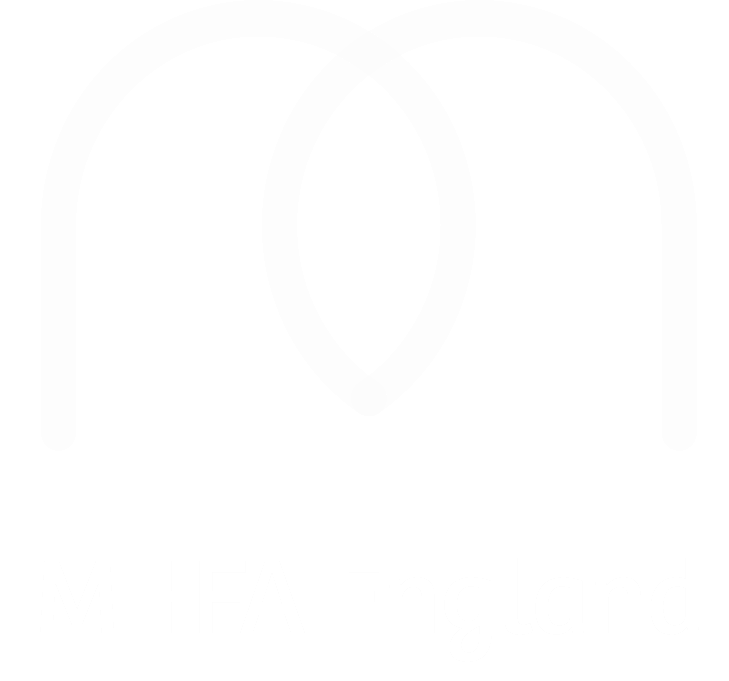 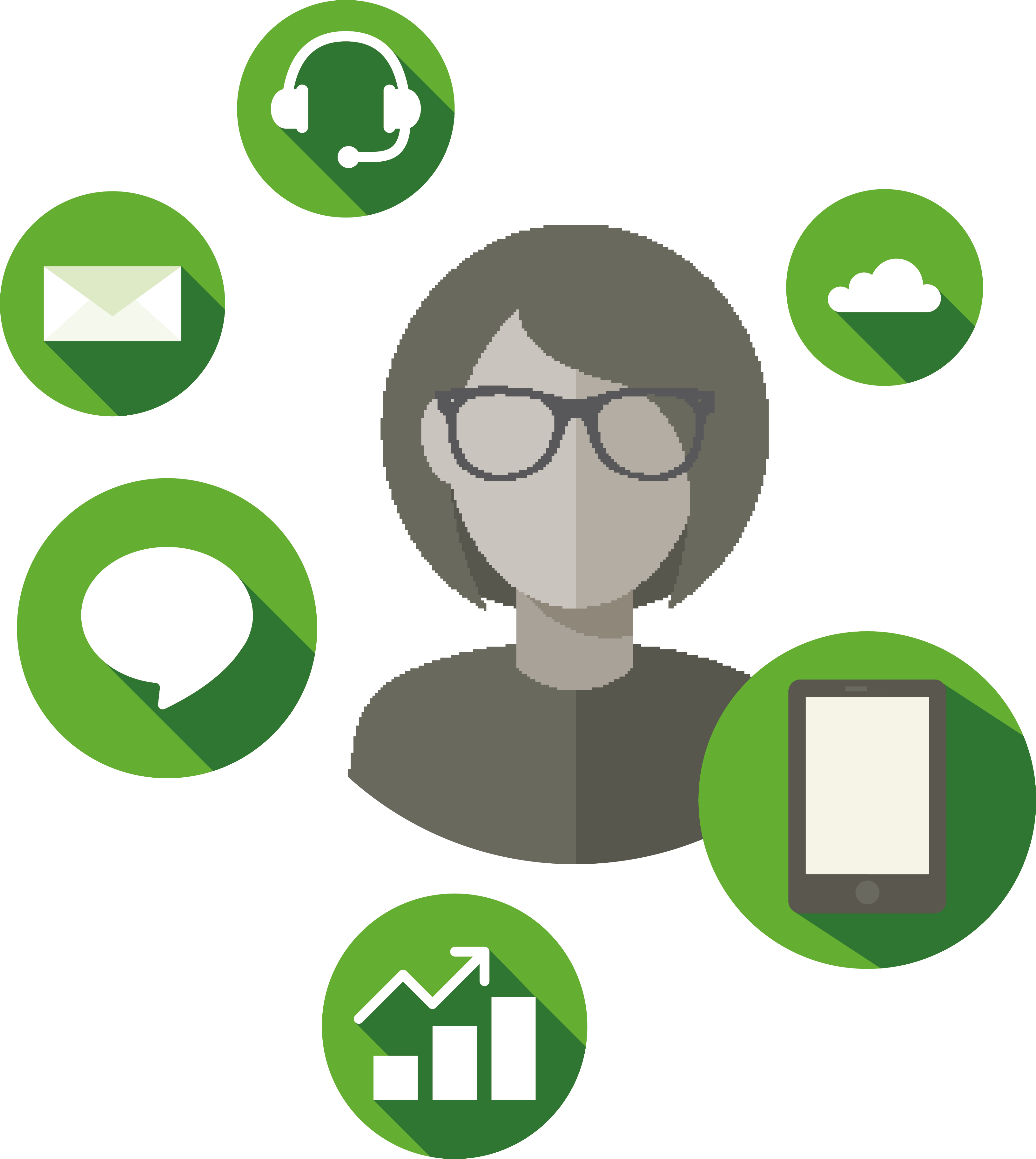 Equip your managers
4
85%
of managers feel that employee wellbeing is their responsibility…
30%
…but just 30% have taken part in mental health training
30%
report having no workplace facilities or services that could help mental health and wellbeing
16%
of employees felt able to disclose a mental health issue to a manager
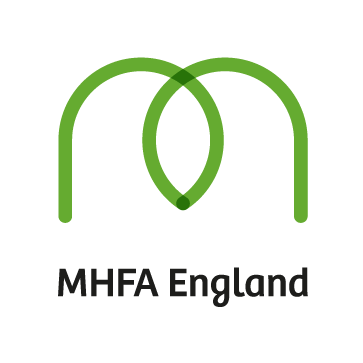 Business in the Community, 2018: Mental Health at Work summary report
“We recognise that line managers have such a complex and varied role so we wanted to give them the best toolkit to support their teams.”

Nikki KirbellHealth & Wellbeing Programme LeadUnilever UK & Ireland
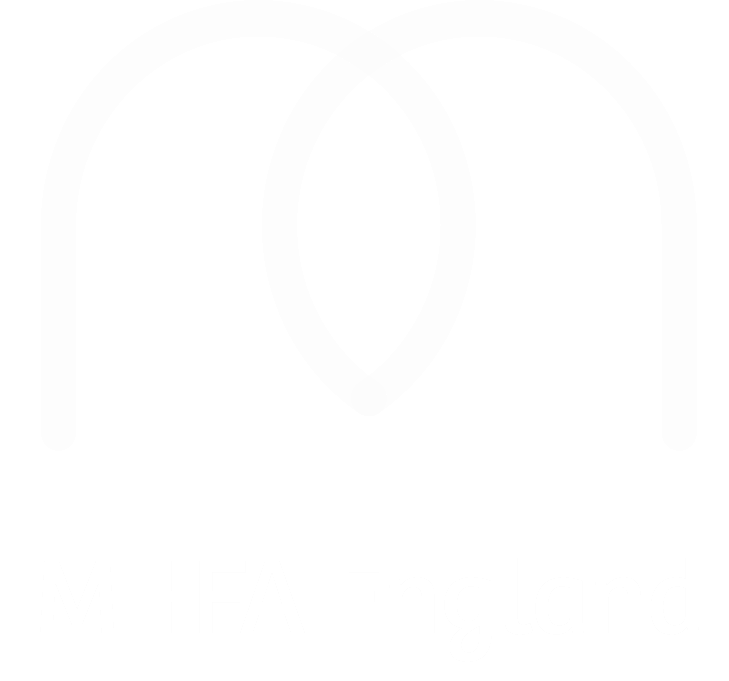 5
Boost motivation & commitment
Employees favour a workplace that cares for their wellbeing and demonstrates support for wellbeing through a healthy work/life balance and strong diversity policies

World Federation for Mental Health, 2017: Mental Health in the Workplace
When asked about their happiness at work, younger respondents (aged 18-24 years) and older respondents (aged 65+ years) reported being happy at work more frequently than respondents in the middle age bracket (aged 31-40 years)

Mind, 2018: Workplace Wellbeing Index 2016/17
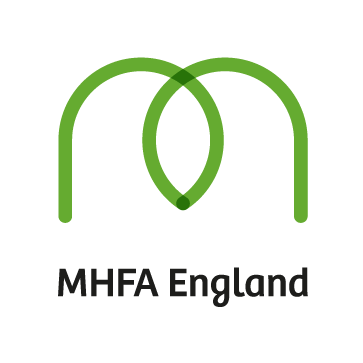 [Speaker Notes: Well-being plays a central role in creating flourishing societies. Focusing on well-being at work presents a valuable opportunity to benefit societies by helping working individuals to feel happy, competent, and satisfied in their roles. The evidence also shows that people who achieve good standards of well-being at work are likely to be more creative, more loyal, more productive, and provide better customer satisfaction than individuals with poor standards of well-being at work. NEF, 2014. https://b.3cdn.net/nefoundation/71c1bb59a2ce151df7_8am6bqr2q.pdf]
“Supporting mental health in the workplace is not just a corporate responsibility; staff who have positive mental health are more productive and businesses who promote a progressive approach to mental health can see a significant impact on business performance, so it’s about good business too.”

Dr Justin VarneyNational Lead for Adult Health and Wellbeing Public Health England
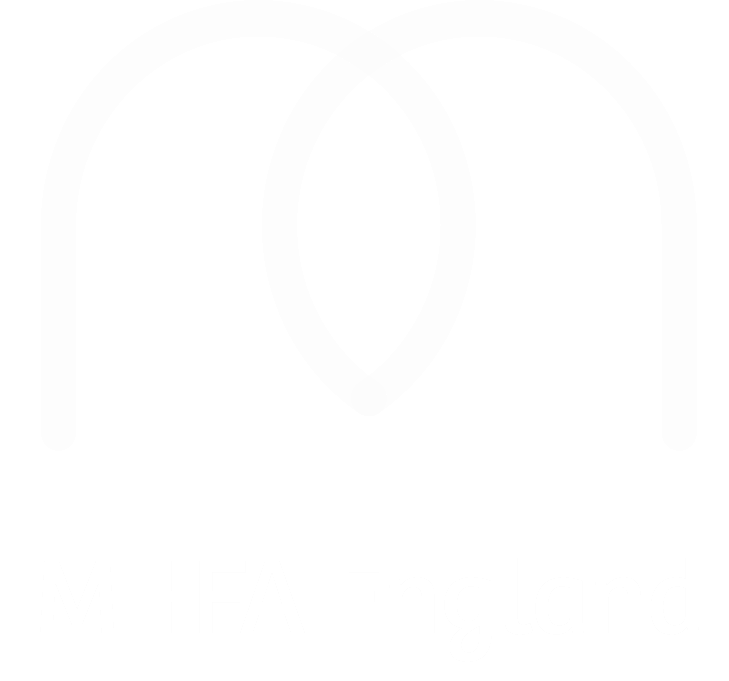 6
Break the silence, close the gap
Business in the Community, 2018: Mental Health at Work Reportfound a gap between aspiration and reality for workplace mental health:
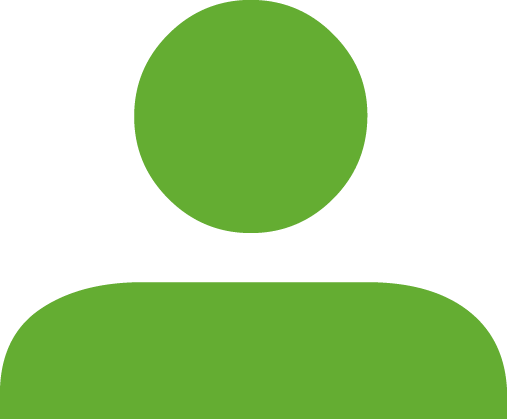 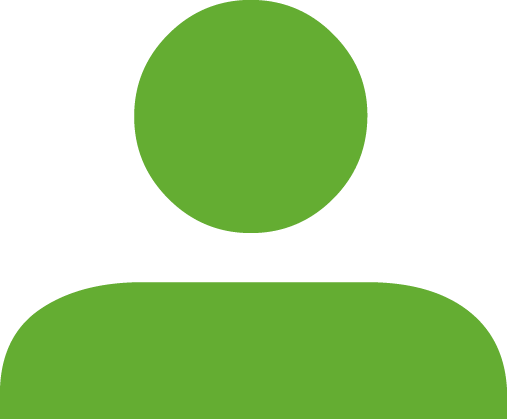 58% of senior leaders and board members think that their organisation supports its staff
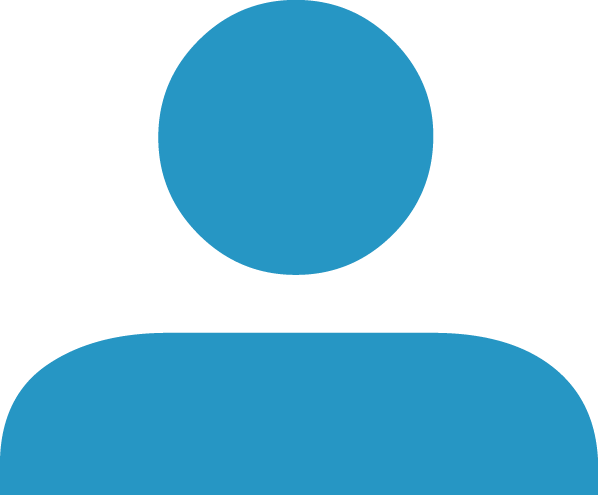 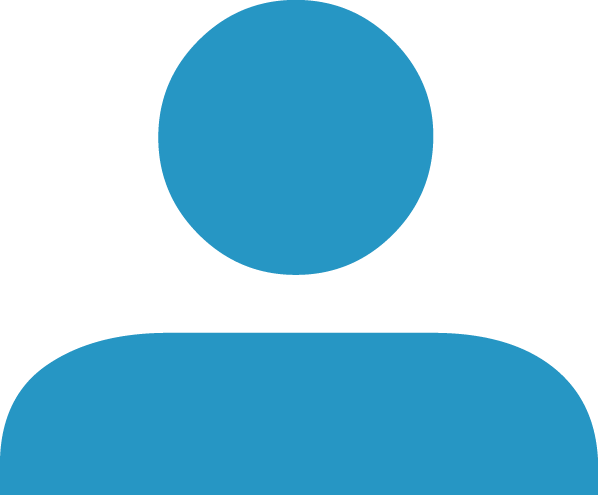 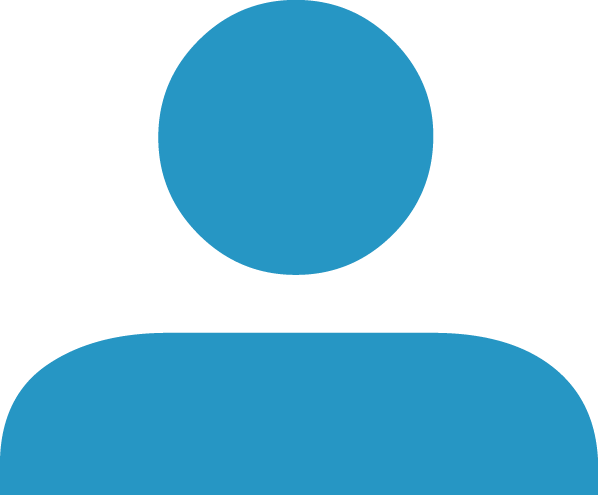 but
42% of employees with no managerial responsibility believe that their organisation supports its staff
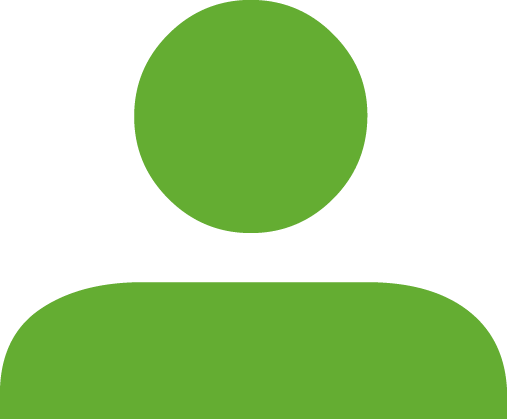 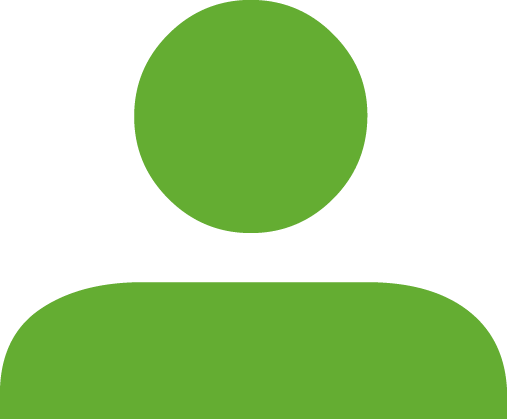 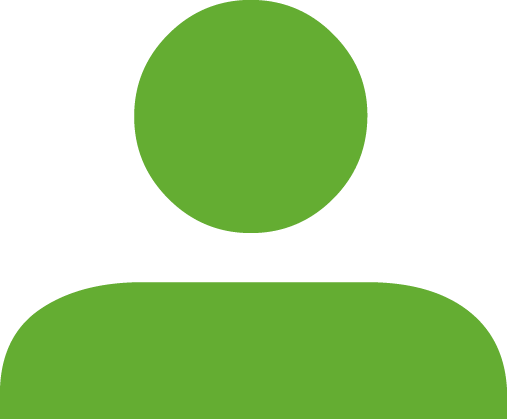 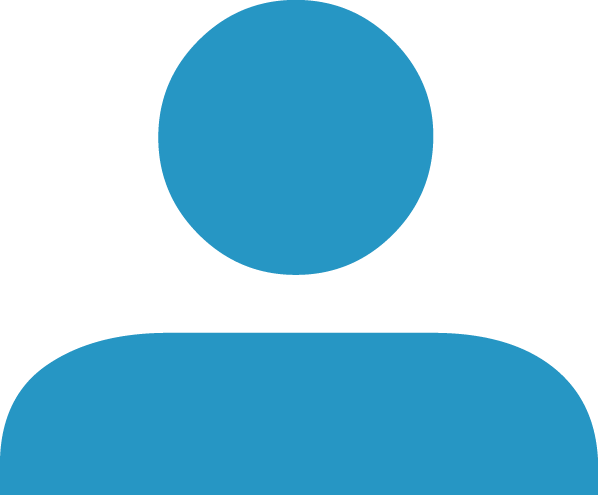 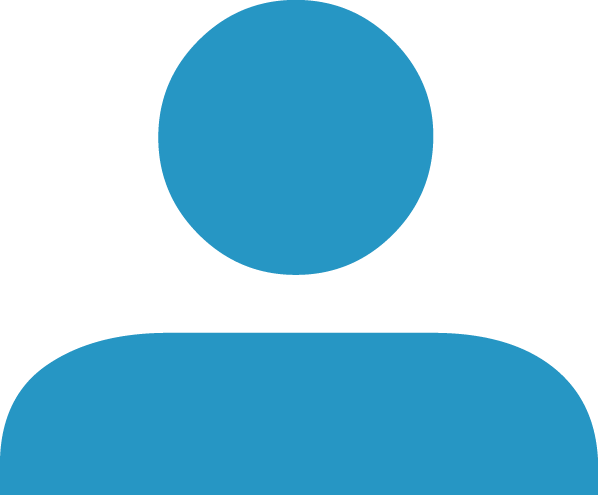 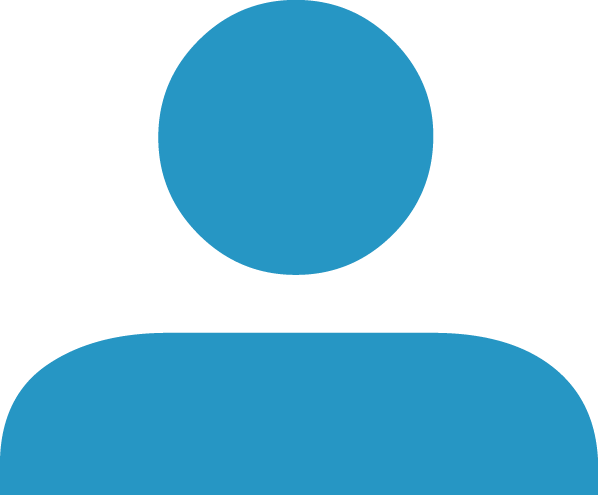 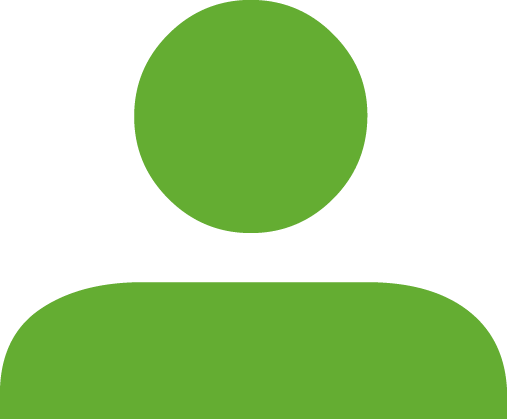 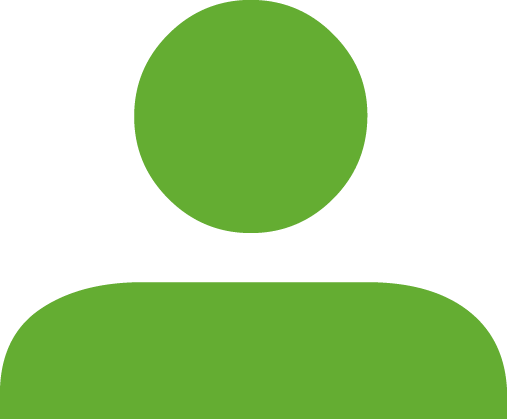 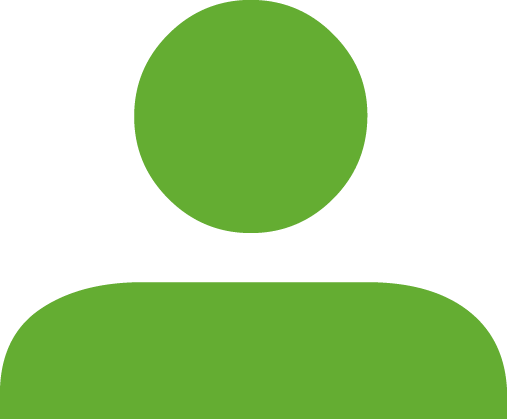 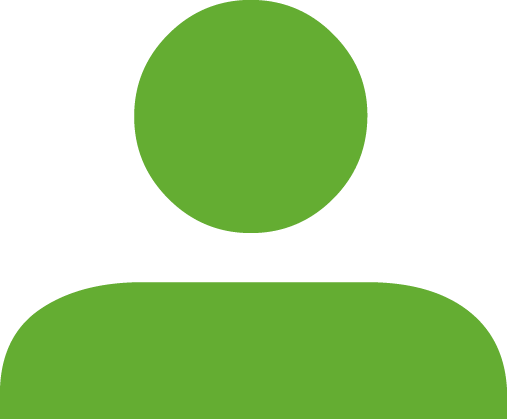 20% of employees feel that their manager is not concerned about their wellbeing
Sector spotlight
Financial
£
66%
of financial sector employees have experienced a mental health issue as a result of work
32%
have been formally diagnosed with a mental health issue
21%
have experienced symptoms in the last month
16%
only 16% of the sector have taken mental health training courses
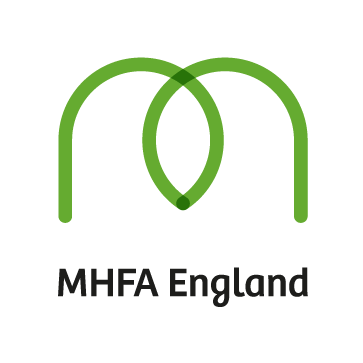 Business in the Community, 2018: Mental Health at Work Report
[Speaker Notes: Delete sectors as required]
Sector spotlight
Construction
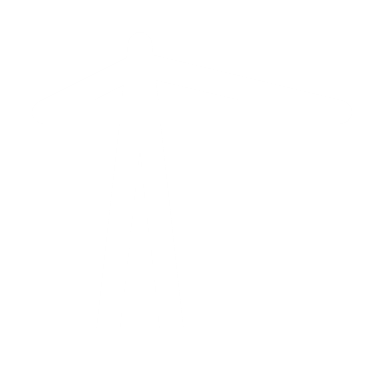 57% of people in the construction industry have experienced mental health issues
30% have taken time off work due to mental health issues
63% hid the real reason for their absence from their employer
400,000 working days are lost in the industry each year due to mental ill health
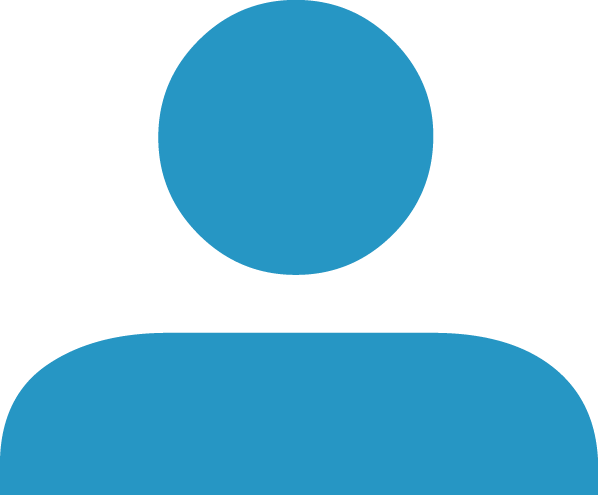 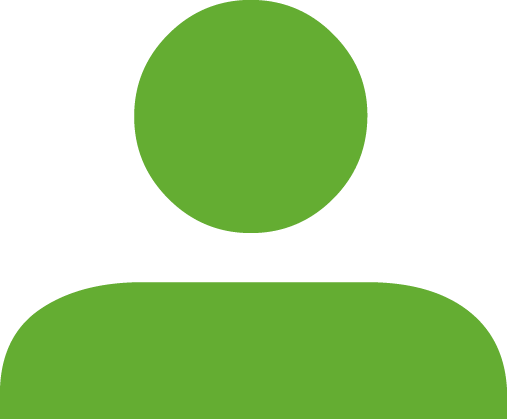 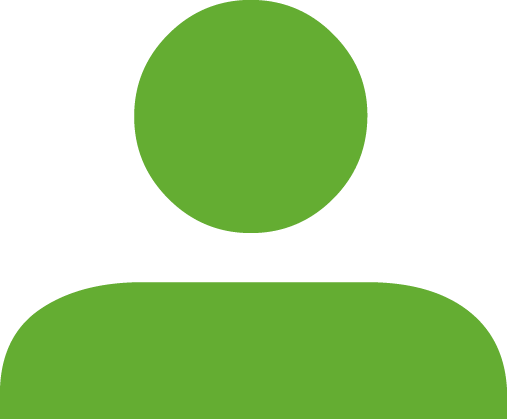 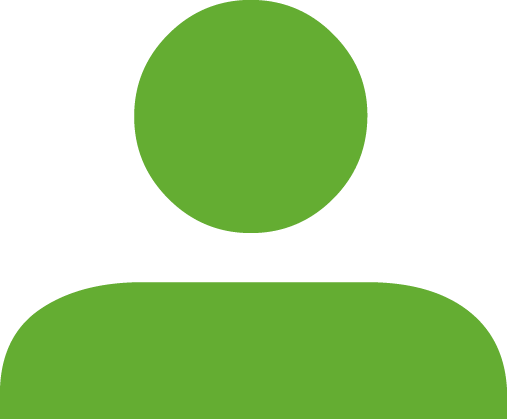 1 in 4 construction workers have considered suicide
 
Construction News research, April 2017
[Speaker Notes: “The number of suicides among those working in construction trades was the highest of any profession between 2011 and 2015.” (ONS, 2015)
 
“Every working day, two construction workers take their own life.”
 
“The number of people suffering mental health issues in the construction industry is twice the national average.”
 
“400,000 working days are lost in the industry each year due to mental ill health.”]
Sector spotlight
Retail
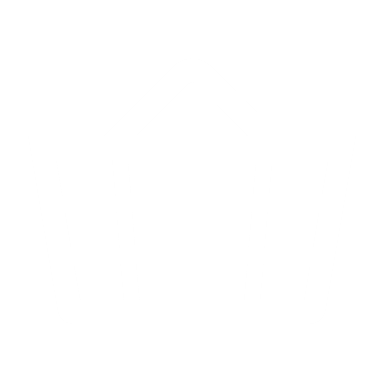 17%
of retail managers feel that situations arise ‘every day’ in which they put the interests of the business ahead of their employees
18%
of retail managers believe they are responsible for mental health and wellbeing their mental health over the past 12 months as either 'poor' or 'very poor', while 60% said work has had
31%
of retail managers say that performance targets are a significant barrier to managing mental health
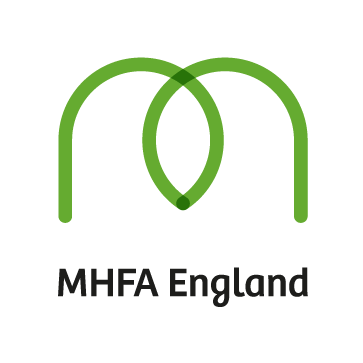 Business in the Community: Mental Health at Work Report 2017
Sector spotlight
Legal
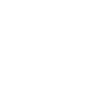 93%
of junior lawyers experienced stress in the past month
73%
think their firm can do more to support staff experiencing stress
Nearly three quarters say their employer provides no help, support or guidance around mental health in the workplace, or that they do not know about any support
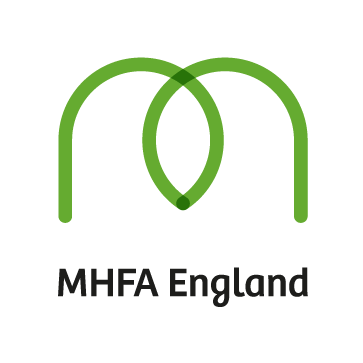 The Law Society Junior Lawyers Division, 2017: Resilience and wellbeing report
[Speaker Notes: Delete sectors as required]
Sector spotlight
Media
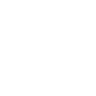 59%
of PR and communications employees have experienced mental ill health
Almost half believe the PR industry is ‘not very accepting’ of those with a mental health issue
Over half would be uncomfortable or very uncomfortable talking about mental health at work
Public Relations and Communications Association, 2017: #FuturePRoof Report
30%
describe their wellbeing in their job as ‘unhappy’ or ‘not at all happy’
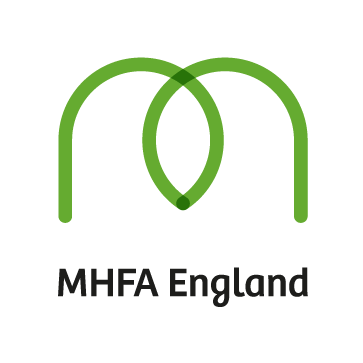 CIPR, 2016: State of PR Report
[Speaker Notes: The UK advertising and media industry is at a risk of staff burnout as 63% say they’ve considered leaving the industry at some point due to work negatively impacting their wellbeing. https://nabs.org.uk/two-thirds-of-the-industry-has-considered-leaving-due-to-poor-wellbeing/ - 2018

Research performed by NABS and Mind also found that 36% of respondents say their mental health has been either ‘poor’ or ‘very poor’ over the past 12 months; whilst over a quarter (26%) of those surveyed report having a long term mental health condition.]
Emergency services
Sector spotlight
1 in 4
emergency services workers have thought about ending their life
92%
have experienced stress, low mood and poor mental health in their role
Nearly half said that someone would be treated negatively if they disclosed a mental health issue at their organisation
86%
believe more emotional support needs to be made available to emergency services
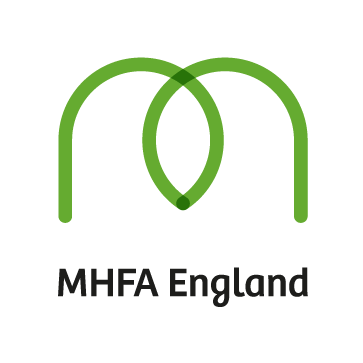 Mind, 2016: Blue Light poll
[Speaker Notes: Delete sectors as required]
What can you do to help?

Visit mhfaengland.org to: 
Download our free resources for employers including the Workplace Wellbeing strategy toolkit, Address Your Stress toolkit, Mental Health First Aider implementation guidance, and Line Managers’ Resource
See case studies from organisations that have implementedMHFA England training as part of their wellbeing strategy
Contact commercial@mhfaengland.org to discuss MHFA England training for your workplace
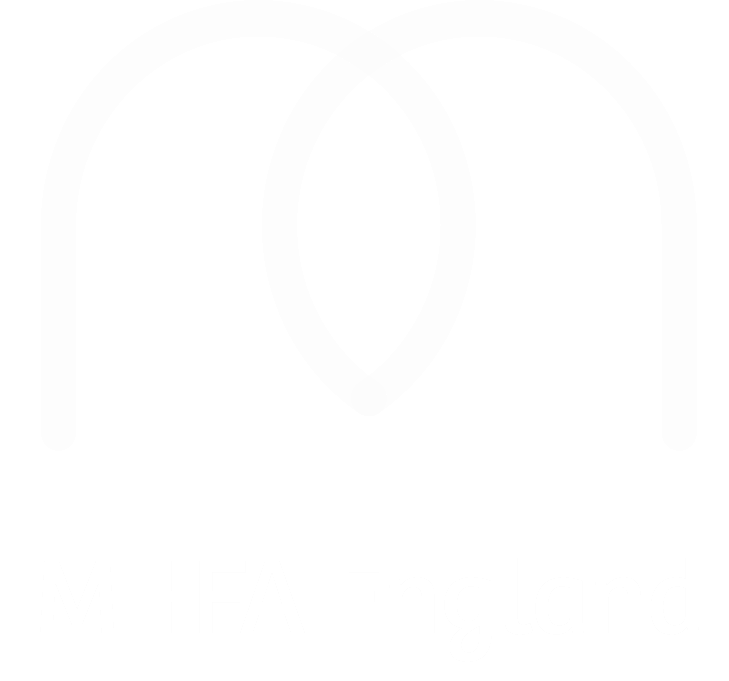 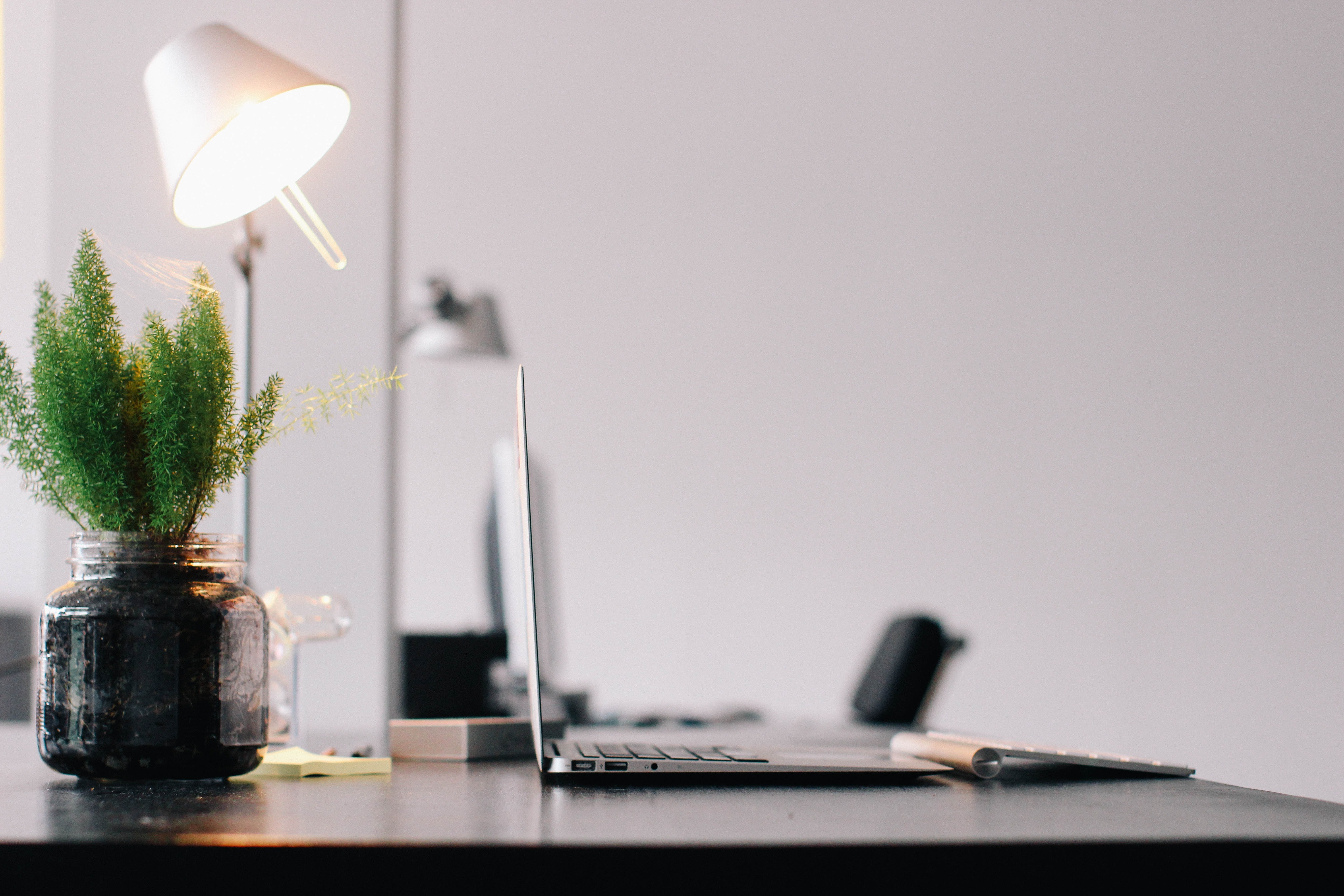 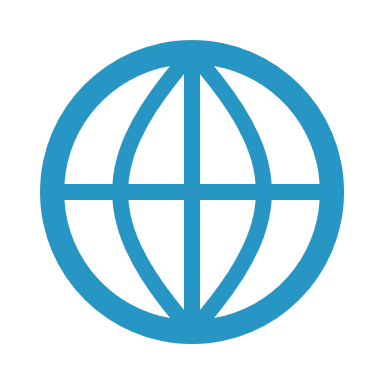 Visit our website: mhfaengland.org


Find us on social media: @MHFAEngland


Get in touch: commercial@mhfaengland.org
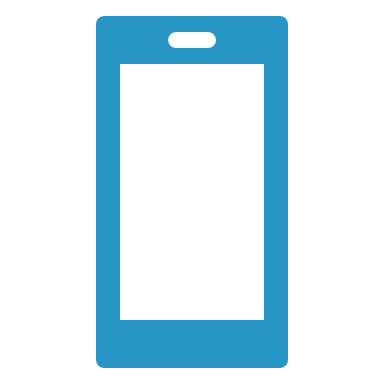 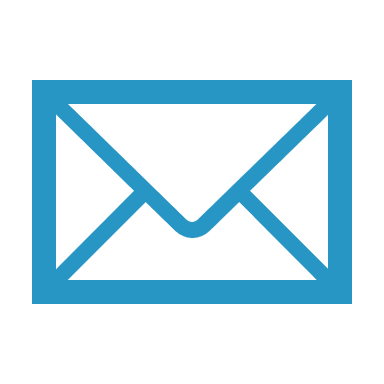 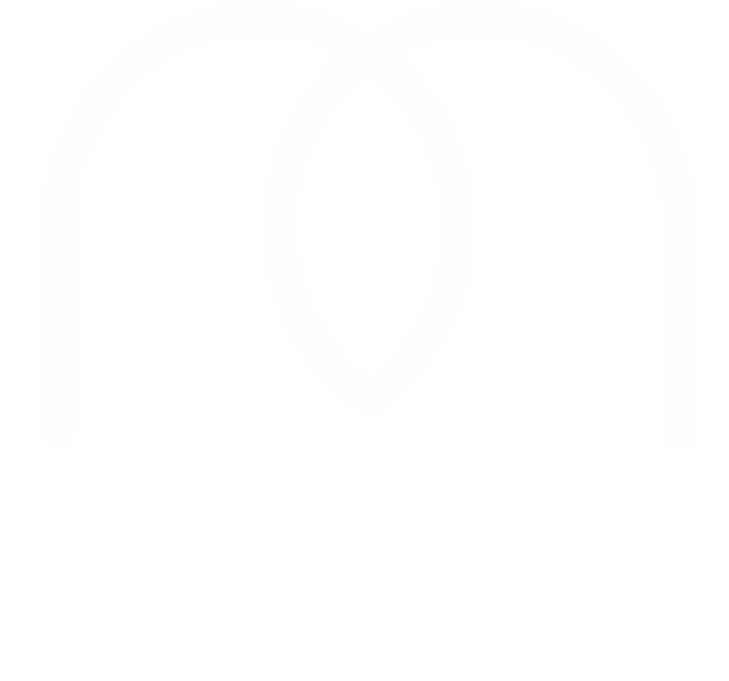 © MHFA England 2019